Thomson_currentLoop
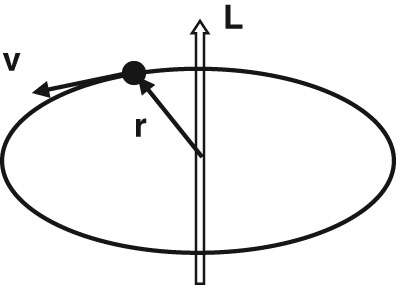 © Cambridge University Press 2013